BINGO
CLASS  IVC  IS PLAYING BINGO
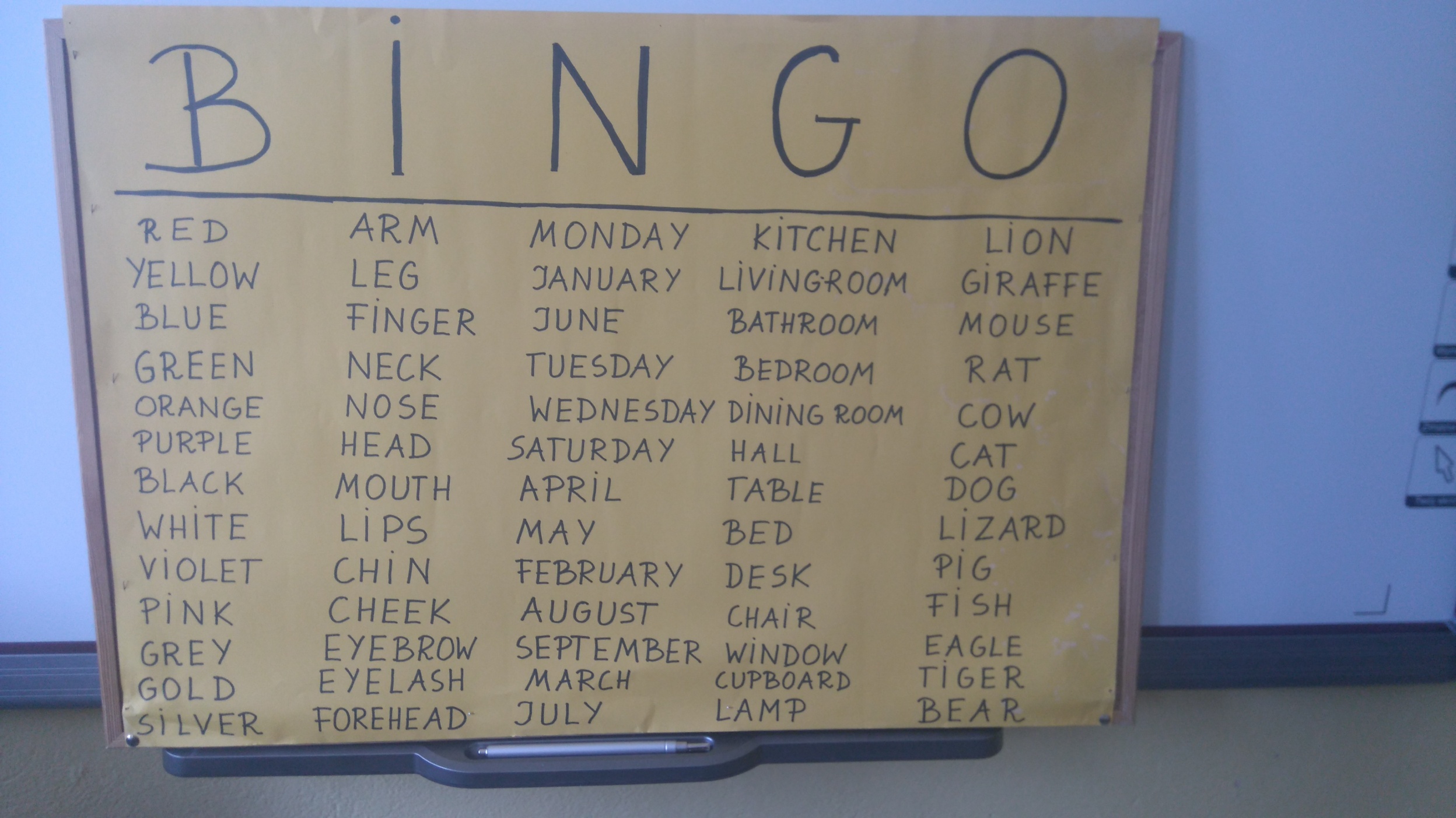 Children choose 5 words from each category(colours, parts of the body, months and days, furniture and rooms, animals).
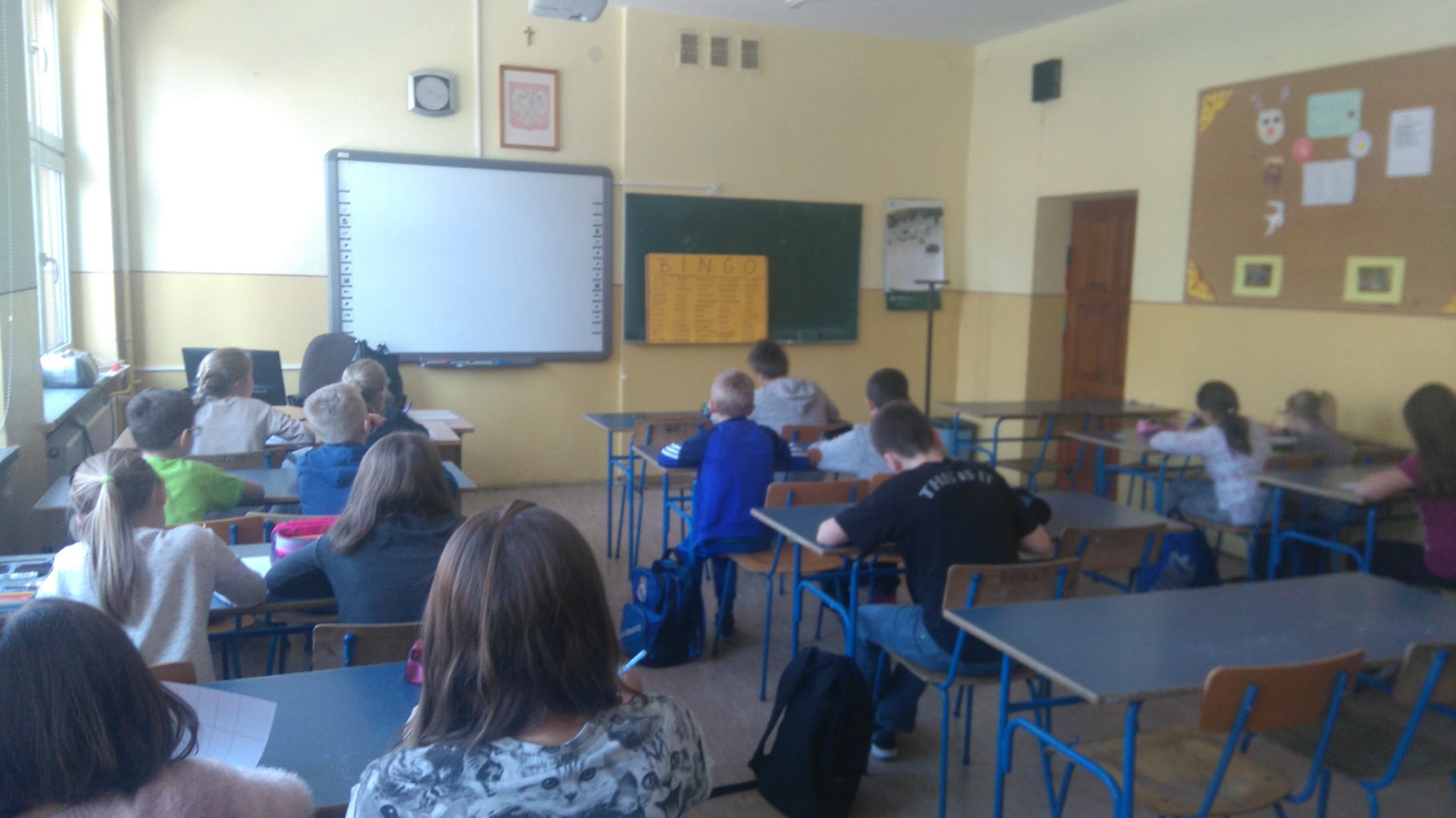 They write them on the paper
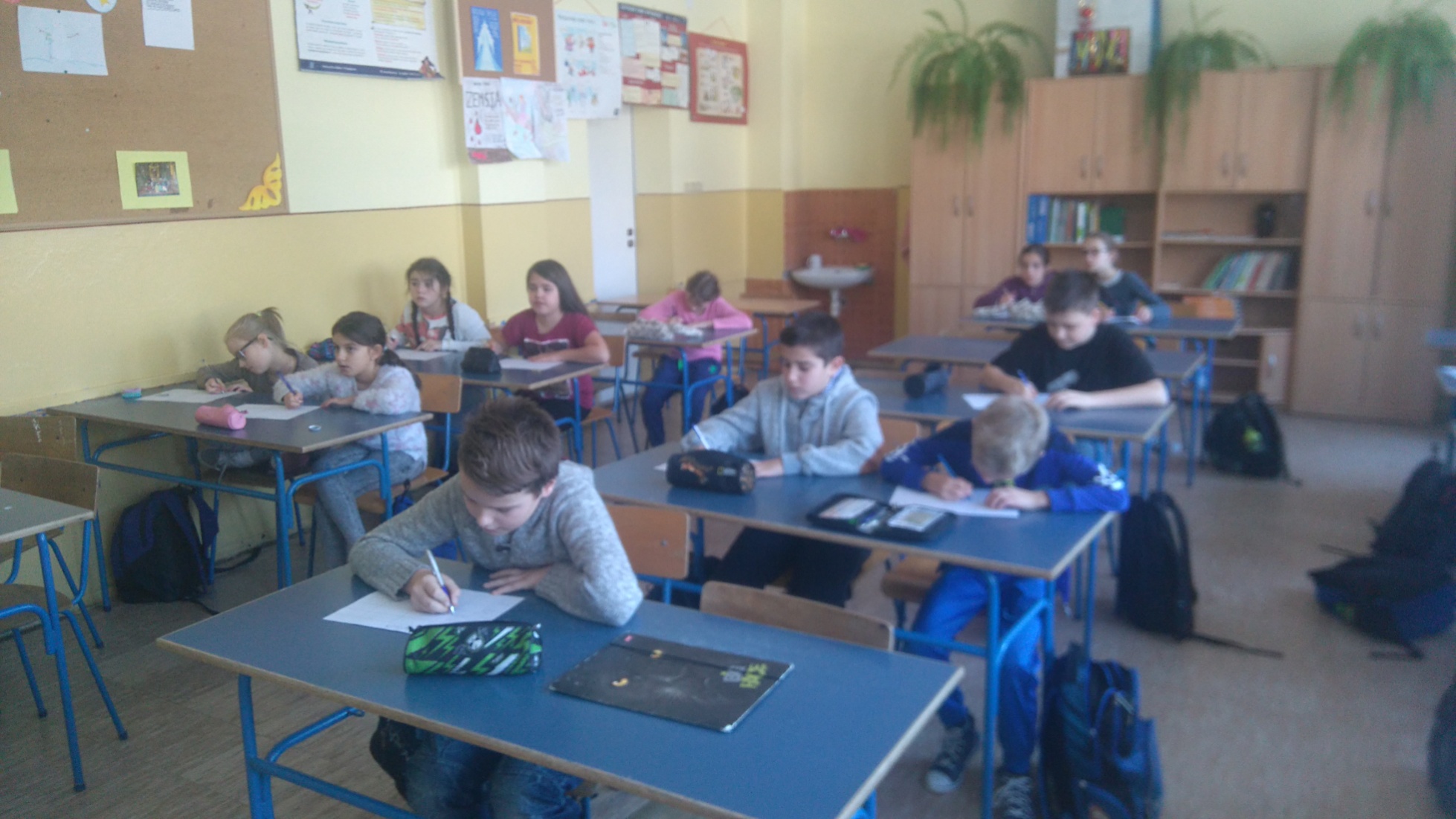 The teacher calls 5 words ( he/she has chosen) from every category
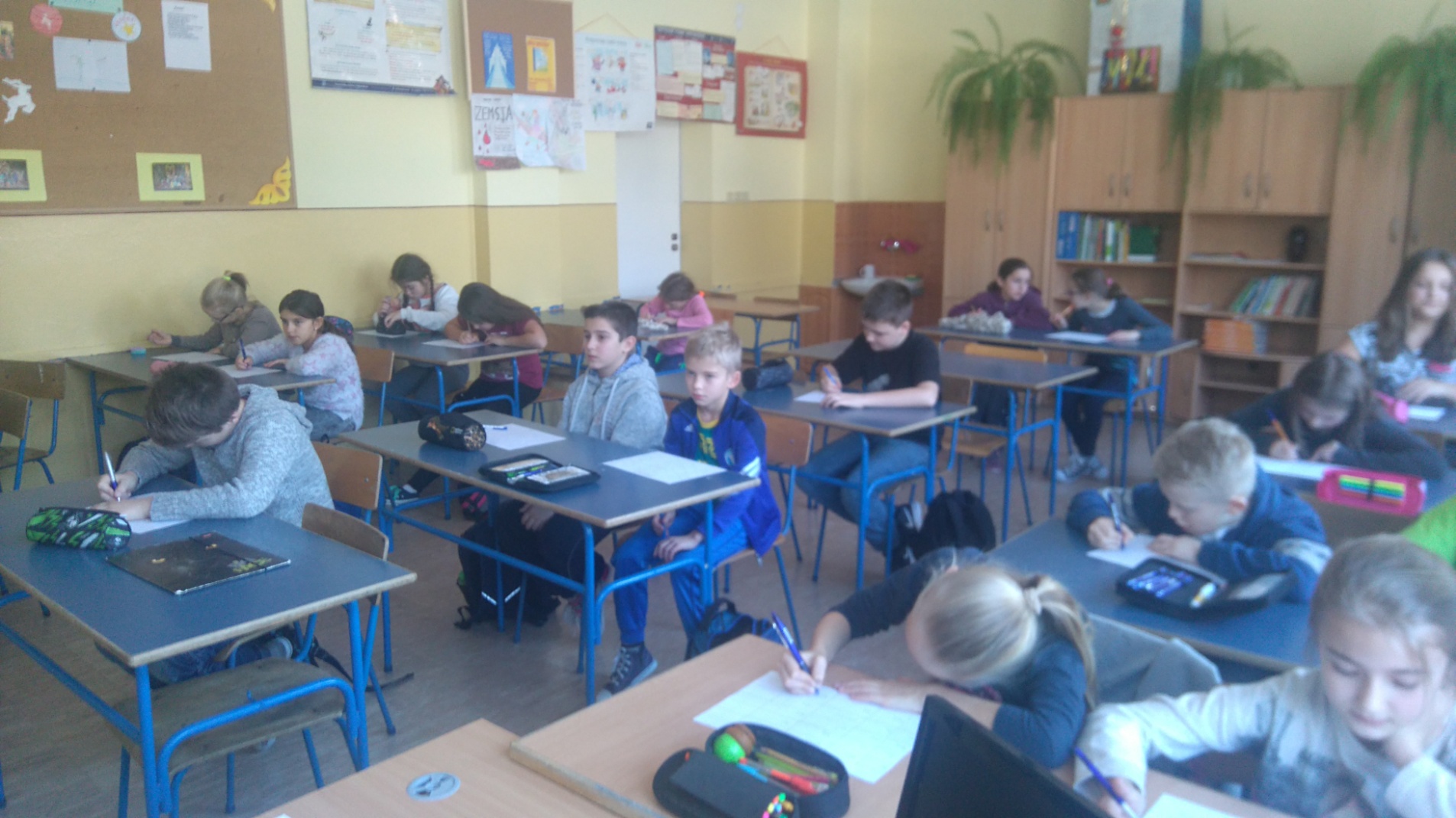 The children cross out the words he/she calls
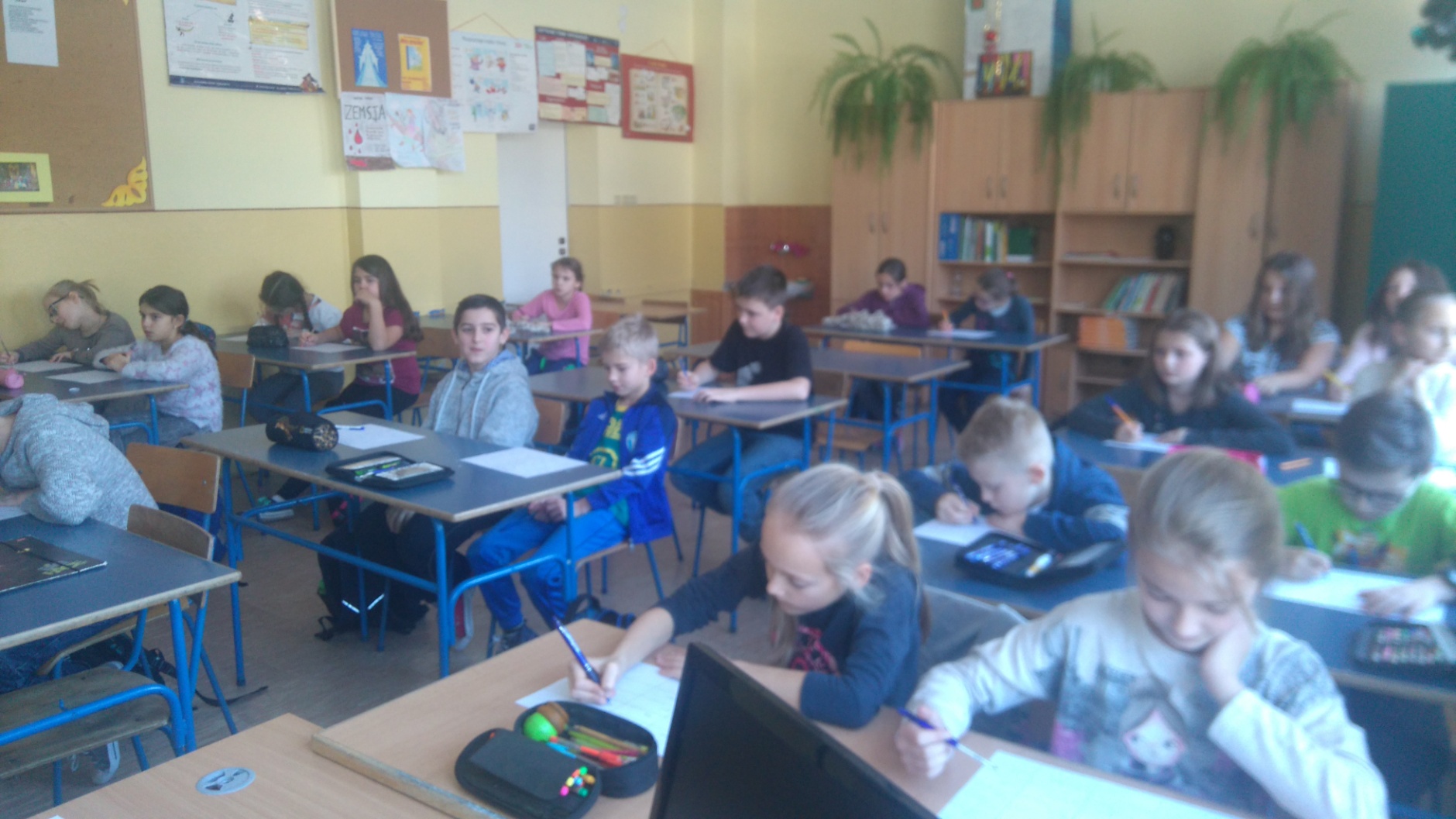 The first person who crosses out 5 words  (across, horizontally or down) calls BINGO and is the winner
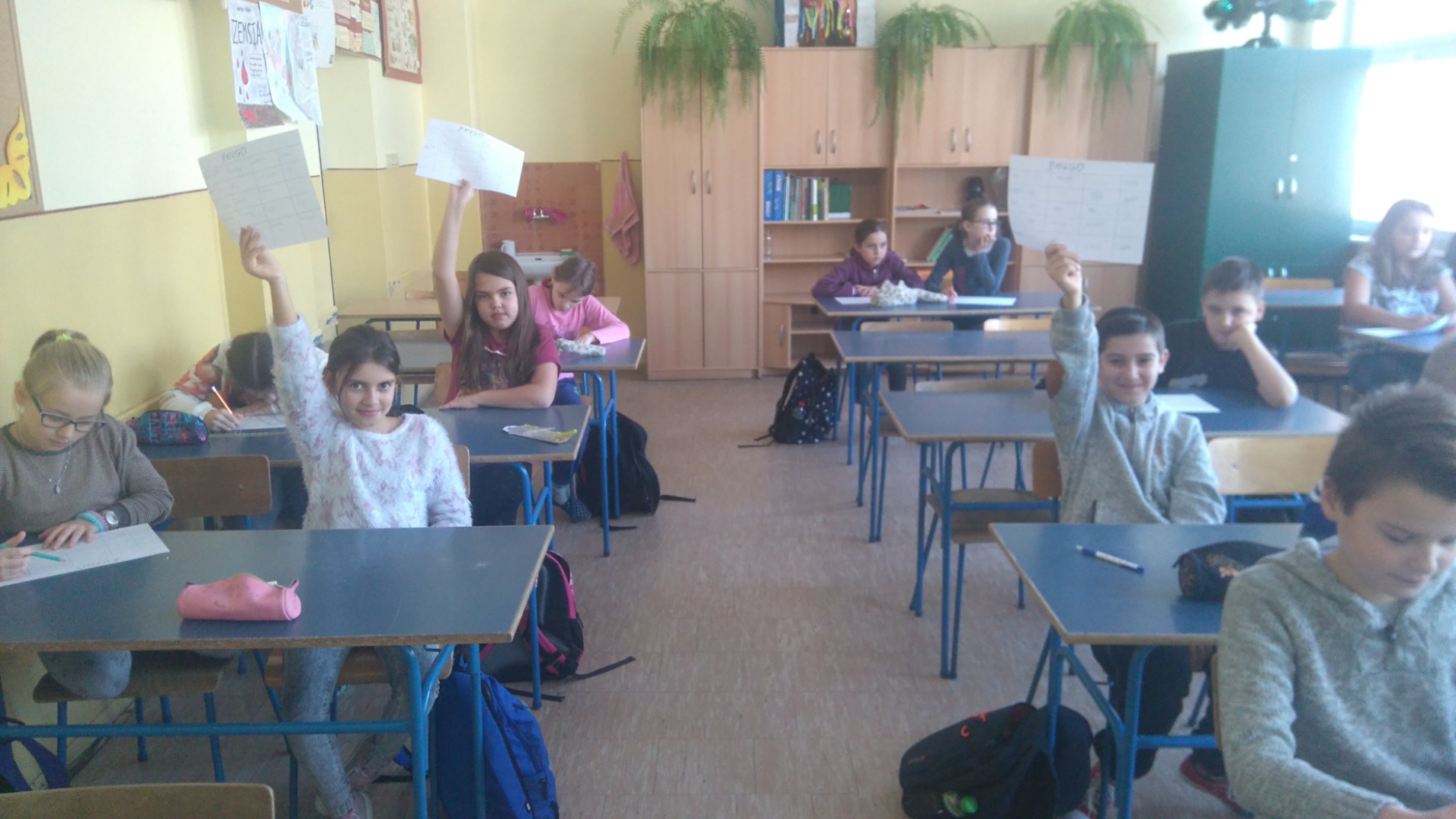 Three children in the class called BINGO at the same time- so there were 3 winners
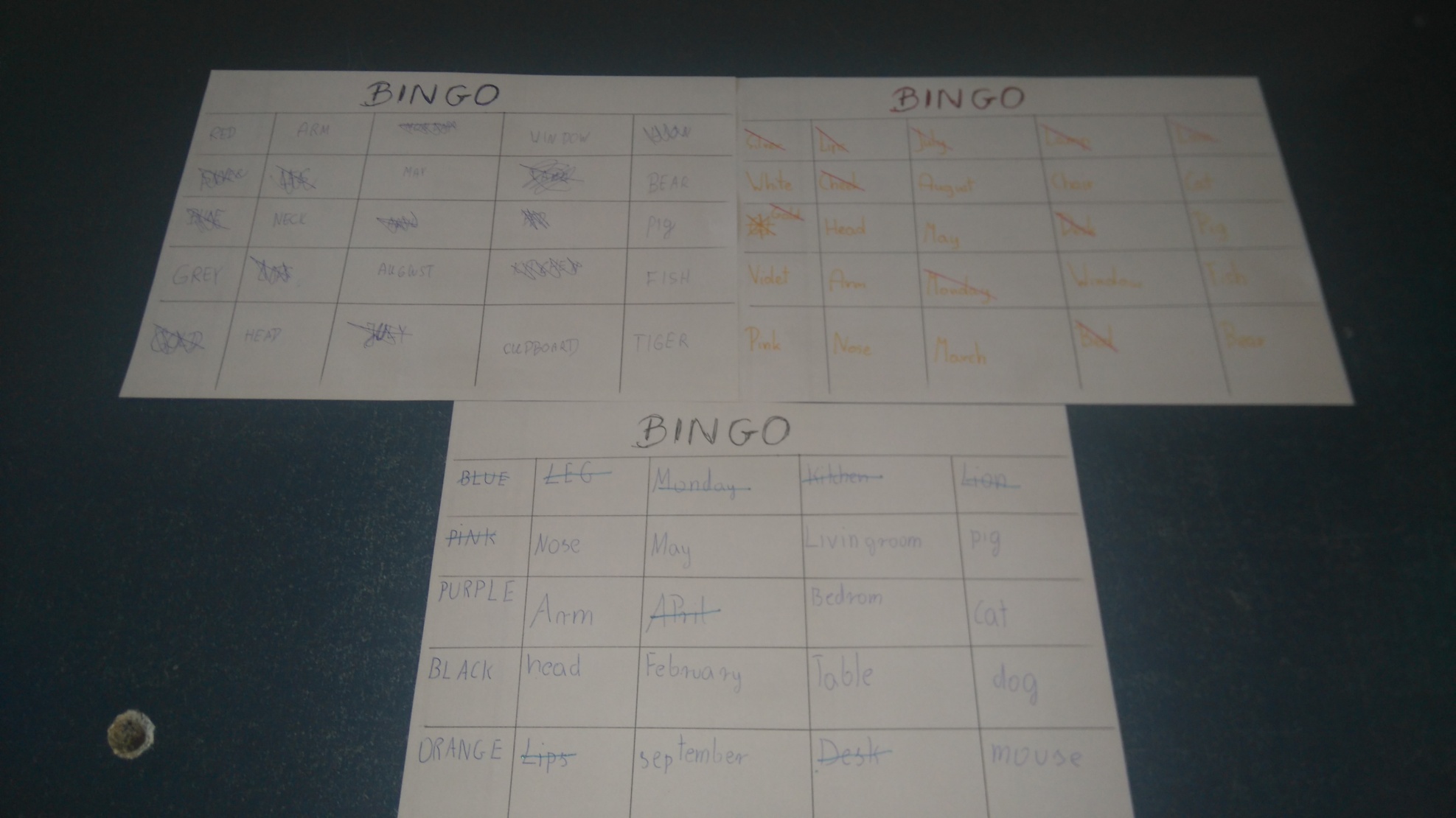